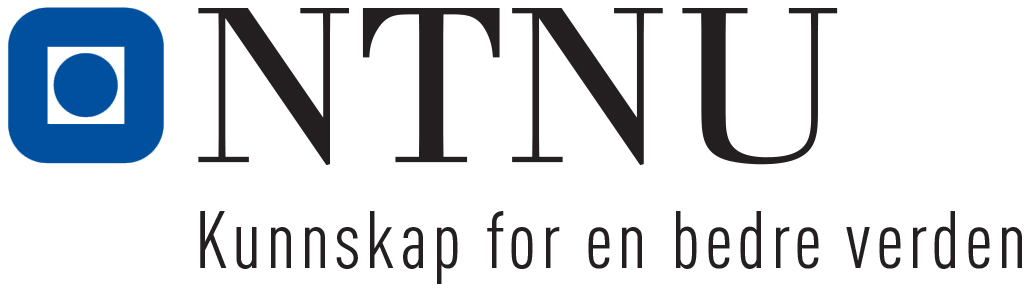 Fakultet for økonomi
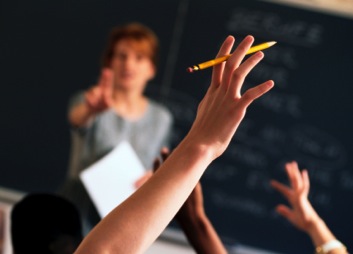 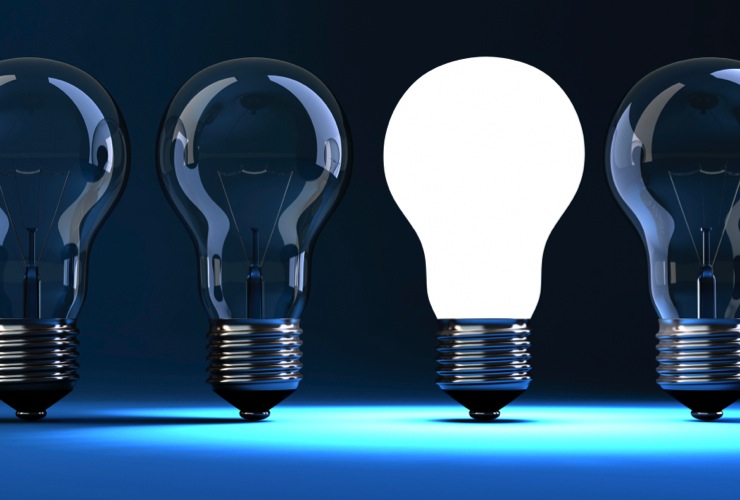 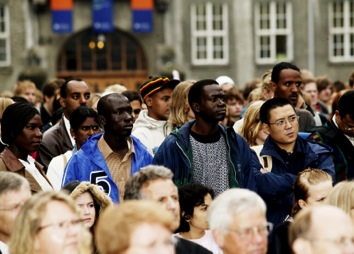 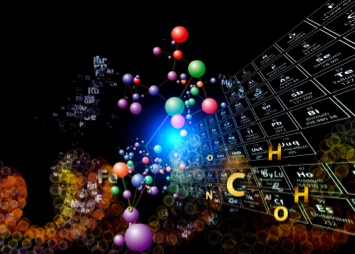 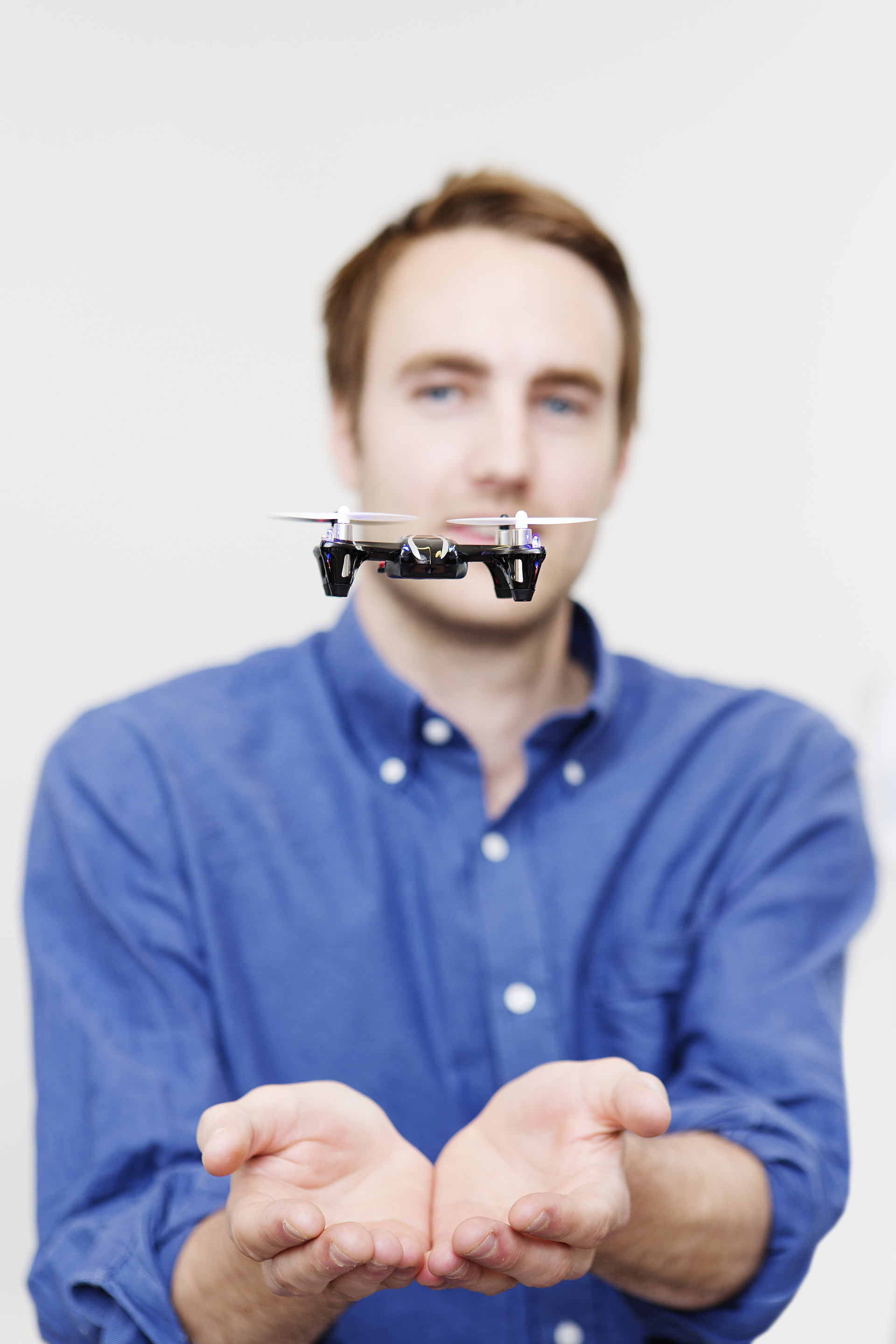 Hvem er vi?
Et spisset økonomimiljø med et tydelig teknologiprofil
innovasjon og entreprenørskap
en av landets fremste utdannere innen økonomi og ledelse
faglig tyngde i samfunnsøkonomi
Rundt 3500 studenter 
på størrelse med NHH
stor etterspørsel etter kandidatene
høye krav til opptak

Omtrent 230 årsverk
50 administrativt ansatte
[Speaker Notes: NORSI – Norwegian Research School in Innovation
Profilerte forskere i samfunnsøkonomi (Grønn skattekommisjon, Rattsøutvalgene, Norges Bank Watch, Finansdepartementet etc.)
Stor og faglig tung handelshøyskole
Ind.øk.
Vert for den nasjonale forskerskolen i innovasjon]
Fagmiljøene våre
Institutt for internasjonal forretningsdrift
NTNU Handelshøyskolen 
Institutt for samfunnsøkonomi
Institutt for industriell økonomi og teknologiledelse
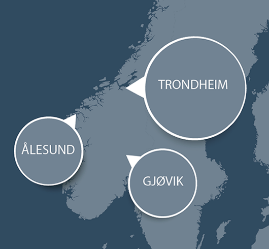 Institutt for internasjonal forretningsdrift
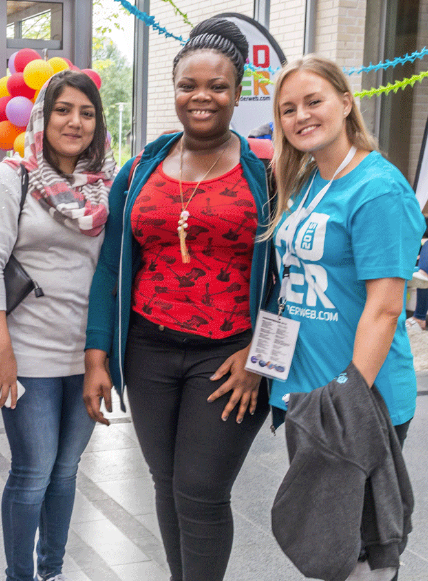 30 ansatte
22 vitenskapelig ansatte
4-6 stipendiater
4,5 administrativt ansatte
550 studenter
4 studieprogram i
økonomi og administrasjon
markedsføring og ledelse
internasjonal business
Campus Ålesund
Institutt for internasjonal forretningsdrift
Master in business and marketing har kommet iny drakt, og gir graden «siviløkonom» til de studenter med opptak fra 2018

Instituttet ligger i sin helhet ved NTNU Ålesund

Tett samarbeid med næringsliv og industri

Økonomi og administrasjon med styrke innen innovasjon og entreprenørskap
NTNU Handelshøyskolen
Rundt 70 ansatte
10-13 ph.d.-kandidater
7 i administrasjonen
1200 studenter
5 studieprogram i
økonomi og administrasjon
regnskap og revisjon
teknologiledelse
Ph.d.-program i økonomistyring
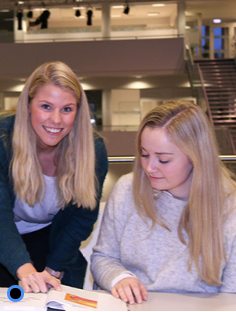 NTNU Handelshøyskolen
Ble handelshøyskole i 2013
Pådriver for internasjonal akkreditering (EQUIS)
Nytt masterprogram i regnskap og revisjon med sterke innslag av informatikk i studieløpet 
Svært høye søkertall til bachelor i økonomi og administrasjon
Institutt for samfunnsøkonomi
19 ansatte
16 i fast vitenskapelige stillinger
3 i administrasjonen 
10-15 ph.d.-kandidater
500 studenter
6 studieprogram i 
samfunnsøkonomi
politisk økonomi
finansiell økonomi	
Ph.d.-program i samfunnsøkonomi
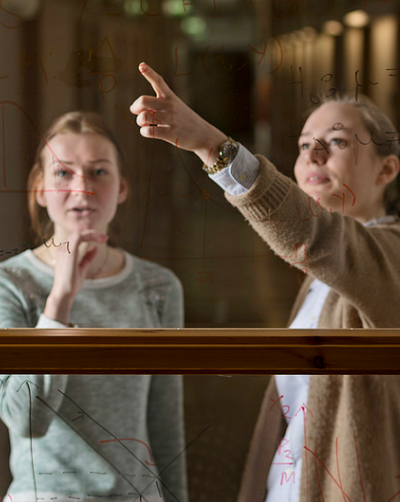 Institutt for samfunnsøkonomi
Aktive bidragsytere i politikkutforming for norsk økonomisk politikk
Har ledet en rekke offentlige utvalg og utredninger
Står foran et generasjonsskifte om noen år, og ønsker å rekruttere internasjonalt
Senter for økonomisk forskning (SØF)
Institutt for industriell økonomi og teknologiledelse
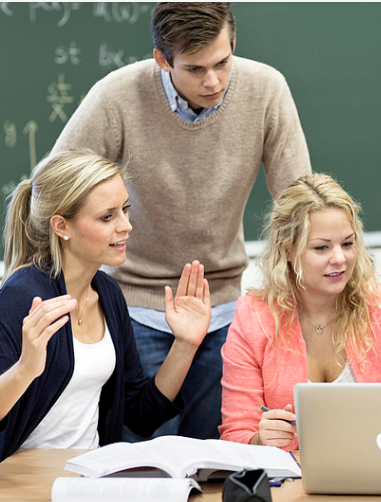 130 ansatte i Trondheim og Gjøvik
14 administrativt ansatte (inkl. Eksperter i Team)
80 vitenskapelig ansatte
40-50 ph.d.-kandidater
1200 studenter
5 studieprogram i
industriell økonomi og teknologiledelse (siv.ing.)
NTNUs entreprenørskole
HMS
prosjektledelse
logistikk
økonomi, bærekraft og ledelse
Ph.d. i industriell økonomi og teknologiledelse
Institutt for industriell økonomi og teknologiledelse
Svært god rekruttering på femårig master (siv.ing.)

Eksperter i Team er en egen seksjon ved instituttet

Flere svært sterke forskningsmiljøer

Store på etter- og videreutdanning innen ledelse og organisasjon
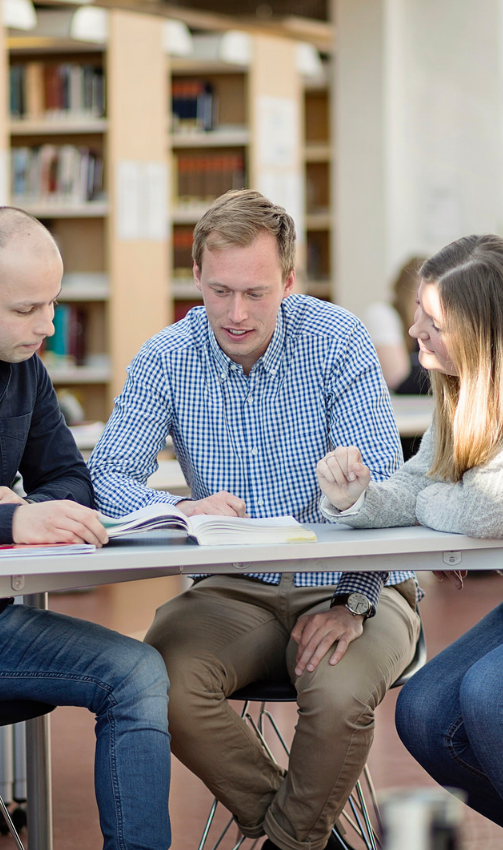 Etter- og videreutdanning
Egne program:
Master in Technology Management
Master in Public Administration
Leverer fordypningsprofiler til:
Master i organisasjon og ledelse
En stor portefølje av enkeltemner

Behov og potensiale for vekst innen området
Forskning
Forskerne samarbeider tett med industri og næringsliv

Sterkt fokus på innovasjon og entreprenørskap

Stor grad av samfunnspåvirkning (impact)
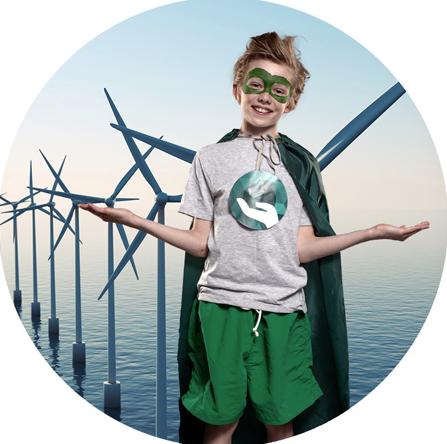 Forskningsområder
Energimarkeder og energipolitikk
Naturressurser, miljø- og utviklingsøkonomi
Et sterkt internasjonalt fagmiljø innen transportoptimering i maritim sektor
Nasjonalt ledende innen offentlig økonomi og kommunaløkonomi
Sirkulærøkonomi og bærekraftige forretningsmodeller
Forskningssenter
Forskningssenter for miljøvennlig energi – CenSES
Vert for NTNU og Statoils satsning på Energy Transition
Deltar i en rekke sentre og store forskningsprosjekter
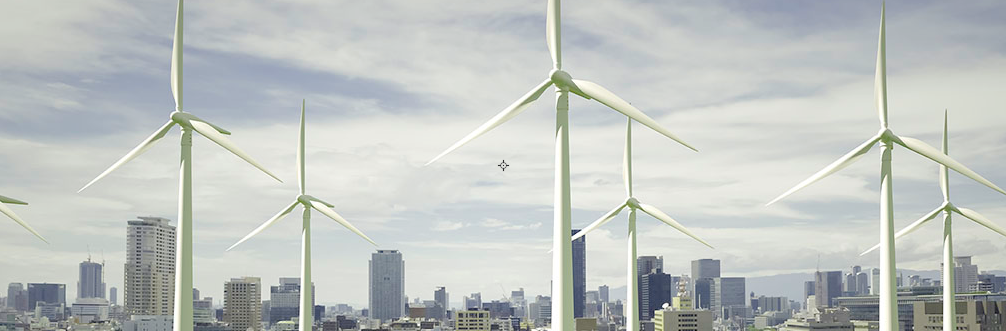 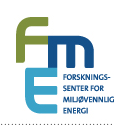 [Speaker Notes: Forskningssentre for miljøvennlig energi (FME)
CensES - Centre for Sustainable Energy Studies
CINELDI - Centre for Intelligent Electricity Distribution (Sintef Energi)
HydroCen - Norwegian Centre for Hydropower Technology
MoZEES - Mobility Zero Emission Energy Systems (Institutt for energiteknikk)
NCCS - Norwegian CCS Research Centre (Sintef Energi)
ZEN - The Research Centre on Zero Emission Neighbourhoods in Smart Cities
Forskningssentre for forskningsdrevet innovasjon (SFI)
SFI Manufacturing]
Våre forskere er involverte i nasjonale og internasjonale forskningssentre:
Forskningssentre for miljøvennlig energi (FME)
CensES - Centre for Sustainable Energy Studies
CINELDI - Centre for Intelligent Electricity Distribution (Sintef Energi)
HydroCen - Norwegian Centre for Hydropower Technology
MoZEES - Mobility Zero Emission Energy Systems (Institutt for energiteknikk)
NCCS - Norwegian CCS Research Centre (Sintef Energi)
ZEN - The Research Centre on Zero Emission Neighbourhoods in Smart Cities
Forskningssentre for forskningsdrevet innovasjon (SFI)
SFI Manufacturing

Senter for økonomisk forskning (SØF)
Publikasjonspoeng per institutt
Avlagte doktorgrader per institutt
NTNUs Entreprenørskole
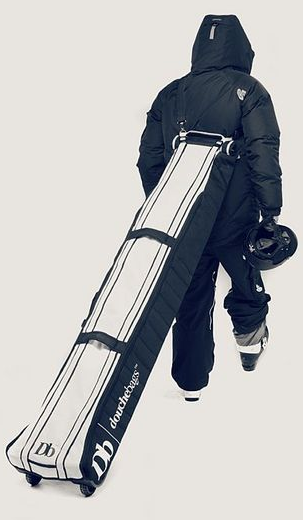 Studentene starter en reell oppstartsbedrift

Kommersialiserer ideer fra teknologimiljøene ved NTNU og andre innovasjonsmiljøer

Kommersielle suksesser
MovieMask
Douchebags
PramPack
Aalberg Audio
Vio Media
Eksperter i Team
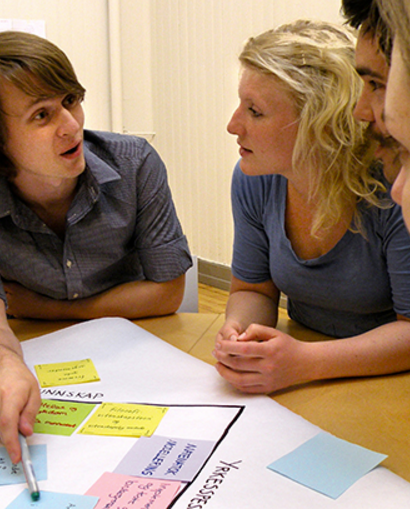 Mål: å utvikle studentenes samarbeidskompetanse i tverrfaglig teamarbeid

Obligatorisk for alle masterstudenter ved NTNU
Fagseksjon under IØT
En del av SFU Engage
Senter for fremragende utdanning
Centre for Engaged Education through Entrepreneurship – Engage
Ambisjon om at entreprenørskap skal være en del av høyere utdanning innenfor alle fagfelt.
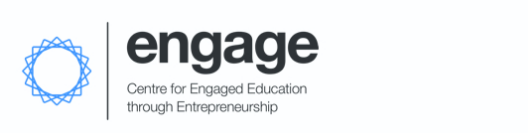 HHiT
bachelor i økonomi og administrasjon
bachelor i regnskap og revisjon
master i økonomi og adm – siviløkonom
master i ledelse av teknologi
master of public administration
ph.d. i økonomistyring
Fem økonomimiljøer blir til ett
ISØ
bachelor i samfunnsøkonomi
årsstudium i samfunnsøkonomi
bachelor i politisk økonomi
femårig integrert master i samfunnsøkonomi
master i finansiell økonomi
master i samfunnsøkonomi
ph.d. i samfunnsøkonomi
HiÅ
bachelor i økonomi og administrasjon
bachelor i markedsføring og ledelse
master i internasjonal business og  	markedsføring
årsstudium økonomi og ledelse
IØT
femårig integrert sivilingeniørstudium i  industriell økonomi og teknologiledelse
master i entreprenørskap (entreprenørskolen)
master i helse, miljø og sikkerhet
master i Project Management
ph.d. i industriell økonomi og teknologiledelse
master i Technology Management
HiG
bachelor i logistikk
bachelor i økonomi, ledelse og bærekraft
årsstudium økonomi og ledelse
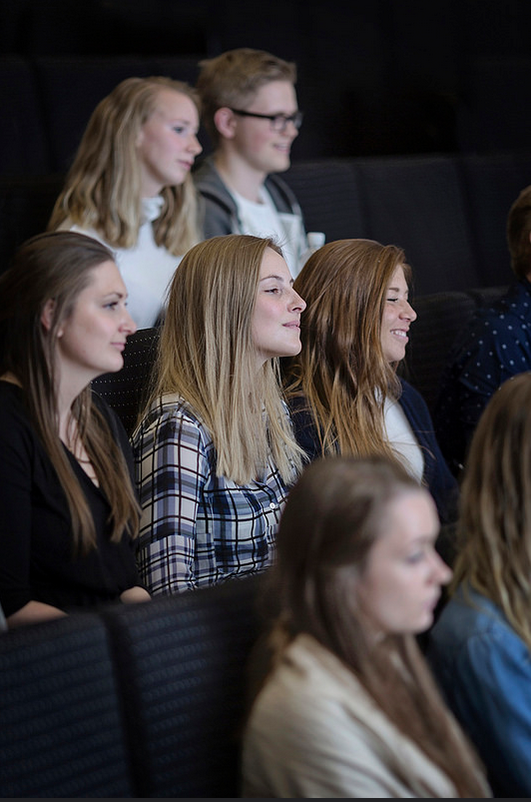